Adaptivní (získaná) imunitní reakce závislé na protilátkách
Jiří Litzman
ADAPTIVNÍ SYSTÉM:- Je založen na obrovském repertoáru klonů B- and T-lymfocytů, z nichž každý nese poněkud odlišné receptory (BCR resp. TCR)- “Rozpustné receptory” adaptivního systému jsou protilátky (= rozpustné BCR)- Systém je “anticipační”, klonální, “marnotratný”- Klonální receptory vznikají hlavně přeskupováním genových fragmentů a somatickými mutacemi.
Pro stimulaci lymfocytů jsou vždy mutné nejméně 2 signály
PAMP jsou důležité v aktivaci dendritických buněk
Nespecifický signál
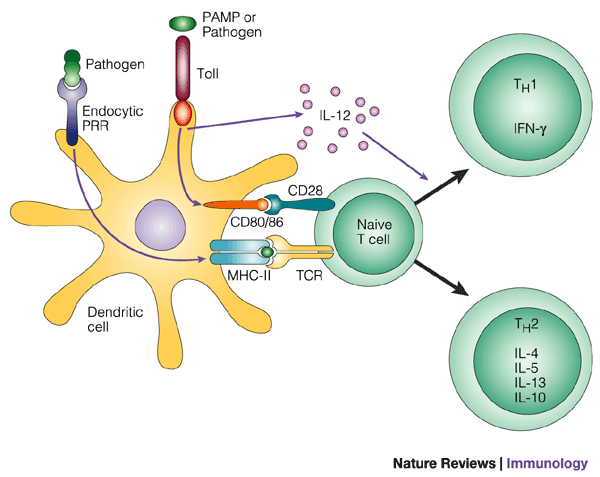 Specifický signál
Kostimulační molekuly při aktivaci T-lymfocytu antigen prezentující buňkou
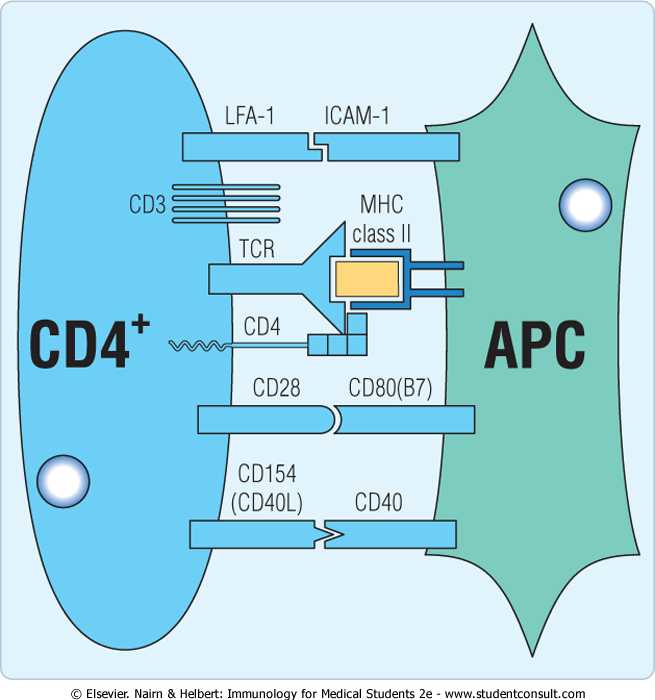 Downloaded from: StudentConsult (on 4 August 2013 10:32 AM)
© 2005 Elsevier
Klonálně selekční teorie
paměťové 
buňky
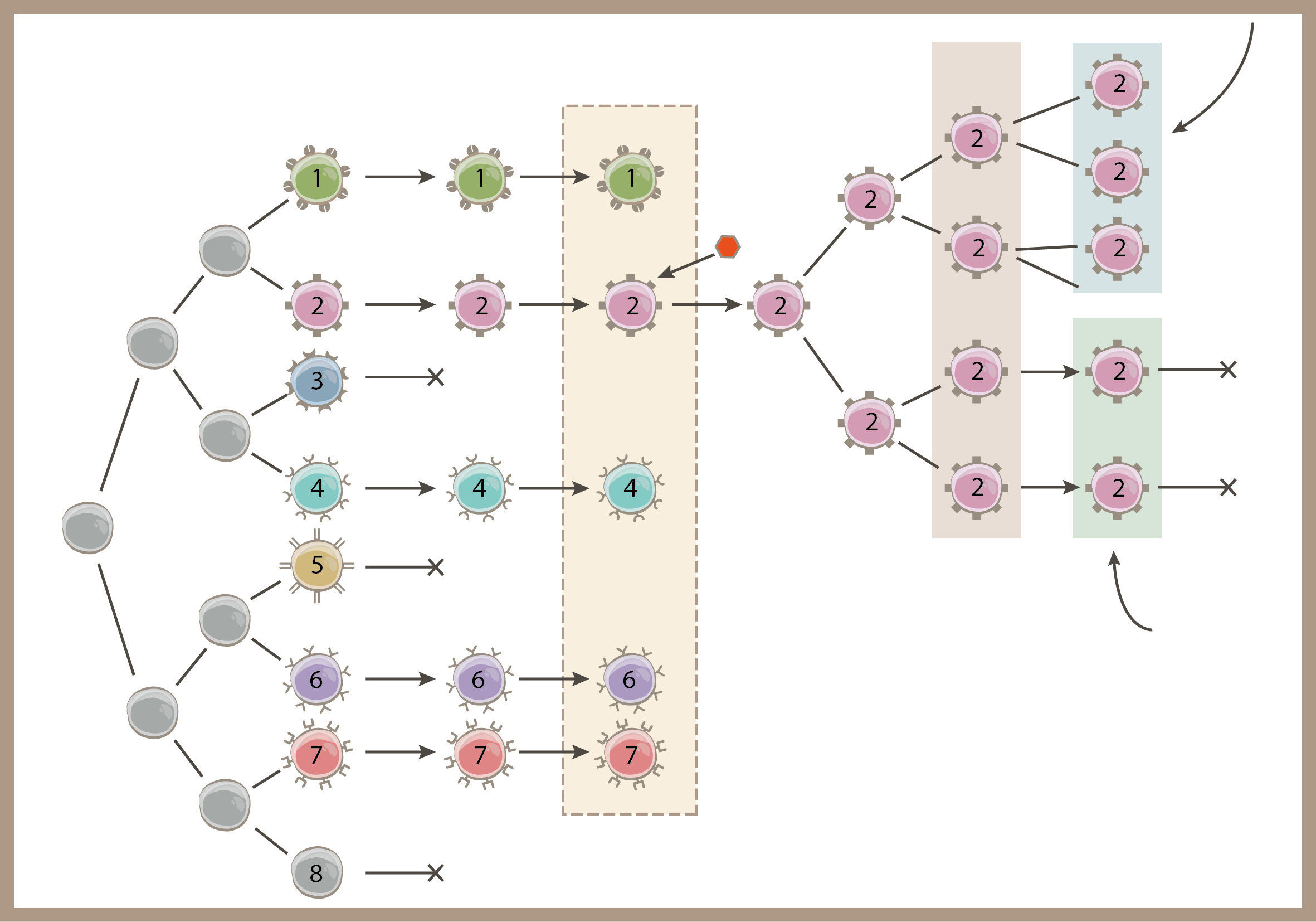 Tvorba lymfocytů 
schopných reagovat
 potenciálně se 
všemi antigeny
Eliminace autoreaktiv-ních klonů
Selekce klonu antigenem
expanze
antigen
Smrt buňky
Smrt buňky
efektorové 
buňky
Krev a periferie
Klonálně selekční teorieF.M. Burnet, 1957
V průběhu vývoje každého jedince  dochází k vývoji buněk se specifickými vazebnými místy pro různé epitopy, přičemž každá buňka reaguje pouze s jedním epitopem. 
Během vývoje (zejména intrauterinního) dochází k eliminaci autoreaktivních lymfocytů (zakázané klony, „forbidden clones“), čímž vziká pool buněk schopných reagovat na cizorodé antigeny.
Dojde-li k reakci  epitopu s příslušným receptorem, dochází k proliferaci  daného buněčného klonu. (tj k selekci klonu)
Po opakovaném dělení dosáhnou buňky stadia terminálně diferencovaných buněk (např. plazmatická buňka), ty se již dále nedělí.
U části stimulovaných a proliferujících buněk k terminální diferenciaci nedojde, přetrvávají v těle jako buňky paměťové.
Variabilní oblast imunoglobulinové molekuly
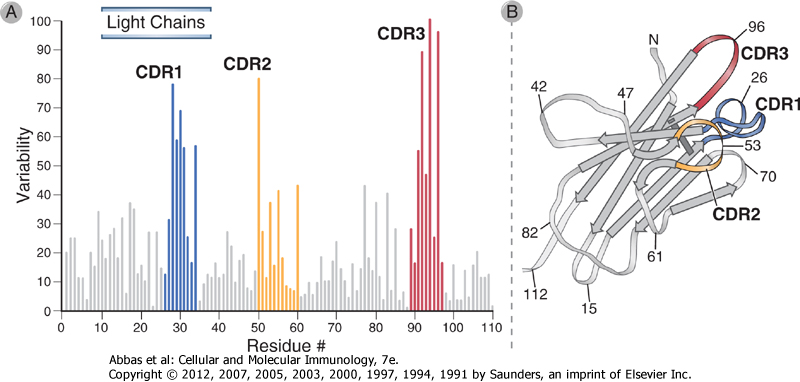 Hypervariabilní oblasti imunoglobulinové molekuly – přímo na sebe váží epitop
Variabilní oblast Ig molekuly váže antigenní epitop
VDJ rekombinace při vzniku variabilního místa imunoglobulinové molekuly
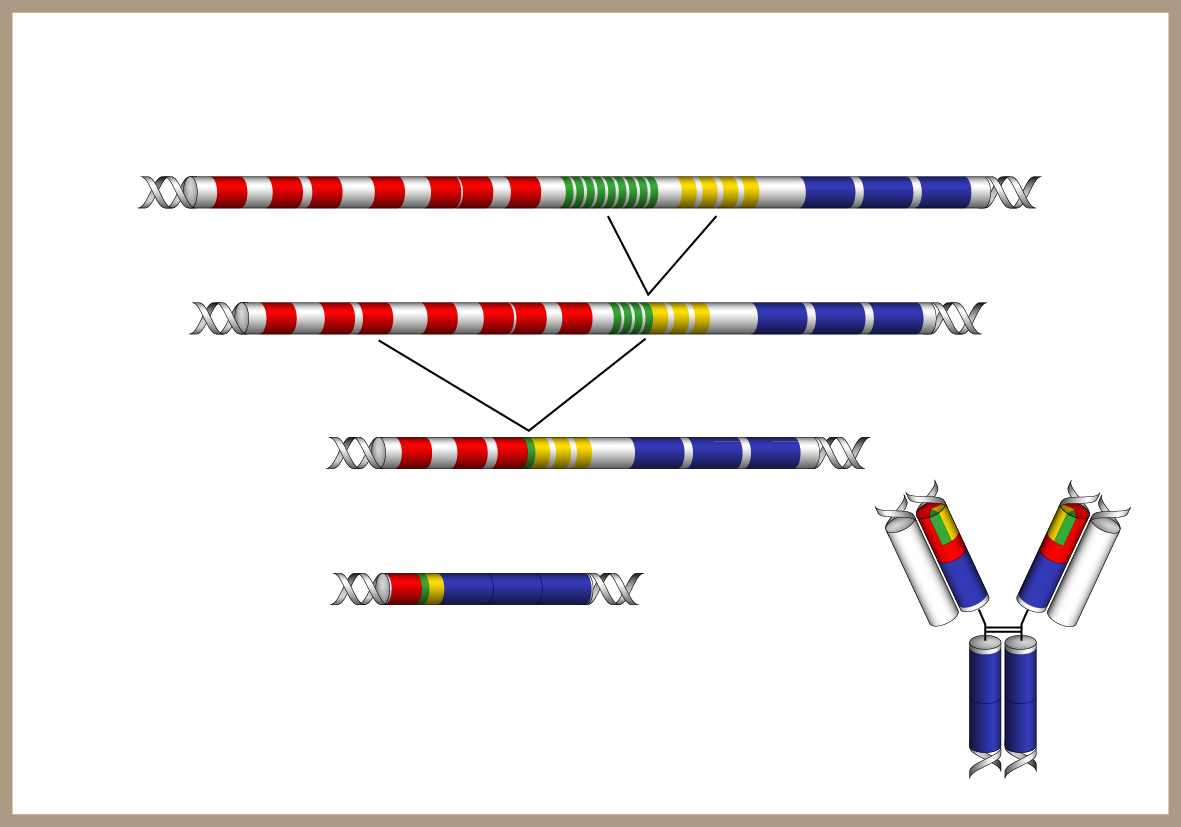 Germline configuration
V segments
D segments
J segments
Constant region exons
D to J recombination
V to DJ recombination
transcription, splicing
AAA
Adapted from Janeway 2001
Variabilní  část imunoglobulinové molekuly 
teoretický počet variant
Variabilita pro těžký řetězec: 100 × 50 × 9 = 45 000 variant, 

Lehký řetězec (Igκ a Igλ): 70 × 5 + 30 × 9 = 620 variant; 

Protože tyto lze mezi sebou libovolně kombinovat, výsledný teoretický možných kvartérních struktur variabilní čísti molekuly imunoglobulinu je 
45 000 × 620 = 27 900 000.
Zdroj: Wikipedie
Izotypový přesmyk
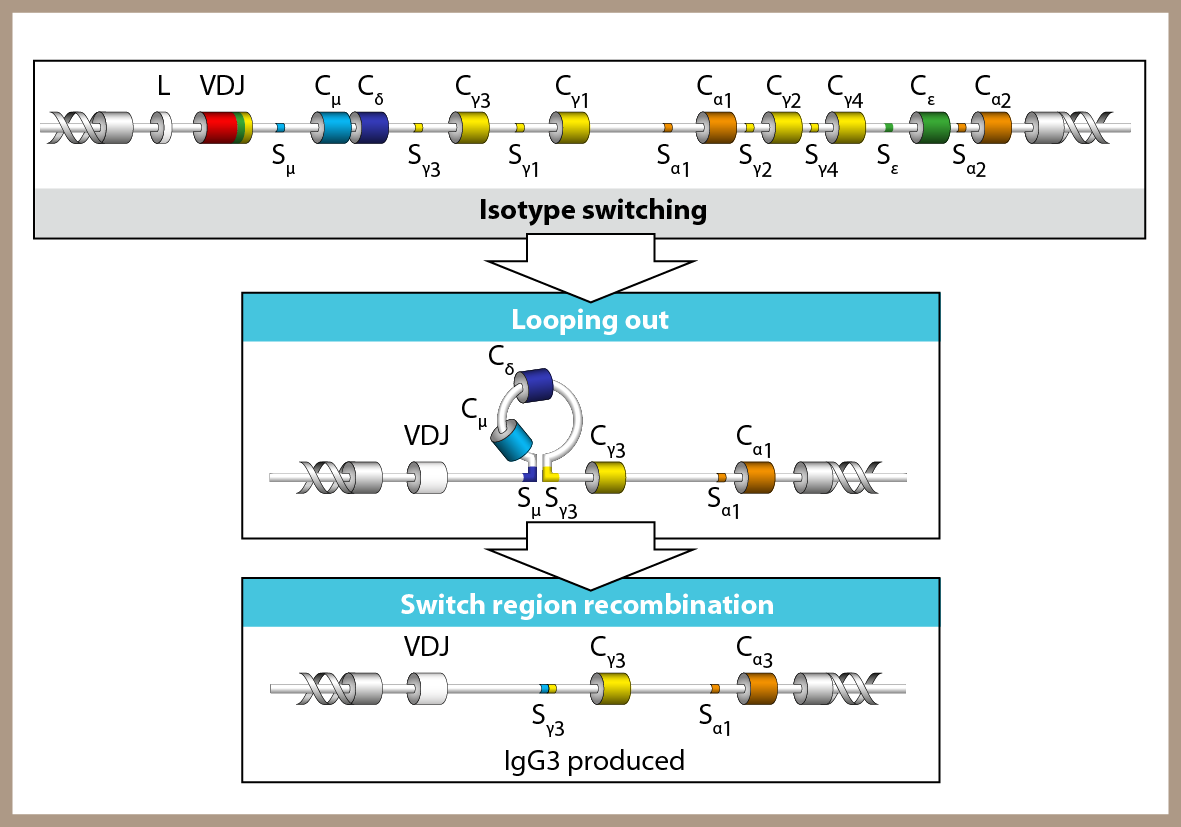 Izotypový přesmyk závisí na cytokinovém prostředí a stimulaci Th lymfocyty
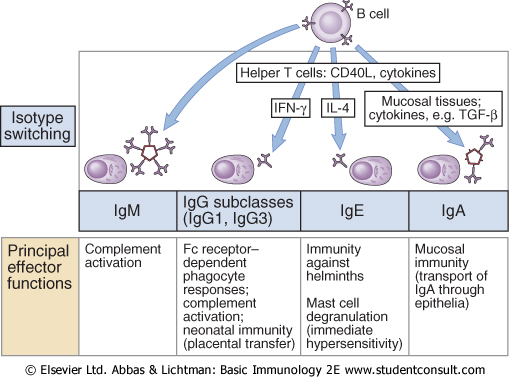 Downloaded from: StudentConsult (on 18 July 2006 11:29 AM)
© 2005 Elsevier
IMUNOGLOBULIN = PROTILÁTKA
strukturálně příbuzné glykoproteiny produkované B lymfocyty
vázané na membránu B lymfocytu – receptory zprostředkující aktivaci B lymfocytu
sekretované (rozpustné) – mediátory specifické humorální imunity
Struktura molekuly protilátky
2 identické těžké řetězce (H) a 2 identické lehké řetězce (L) spojené disulfidickými můstky
strukturně  podobné domény (110-120 AK): 2 u lehkých řetězců, 4-5 domén u těžkých řetězců
lehký i těžký řetězec
variabilní oblast  (VH a VL); N-konec
každá oblast obsahuje 3 hypervariabilní úseky (6-10 AK)
vazba antigenu
konstantní oblast (CL, CH1-CH3/CH4); C-konec
CL 	- izotyp kappa, lambda
CH 	- izotyp (třída) protilátky (IgG, M, A, E, D), podtřídy
	- membránově vázaná nebo sekretovaná forma
	- biologické (efektorové) funkce protilátky
flexibilita vazebné části – pantová oblast mezi CH1 a CH2
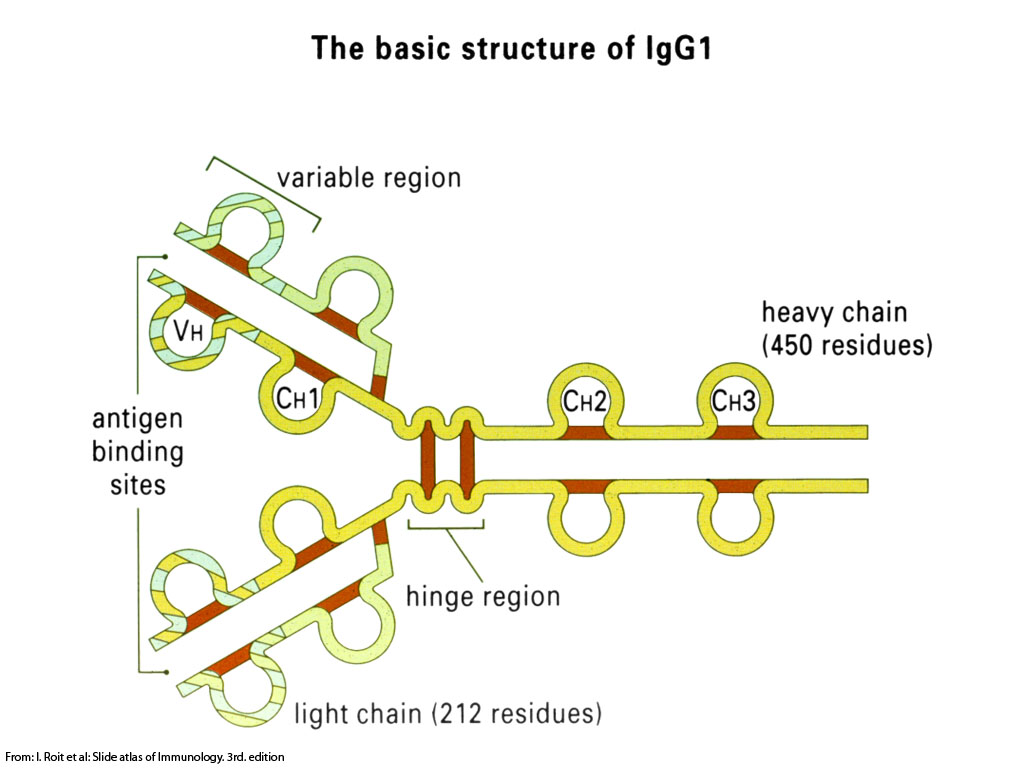 Pantová oblast
Imunoglobulinové domény
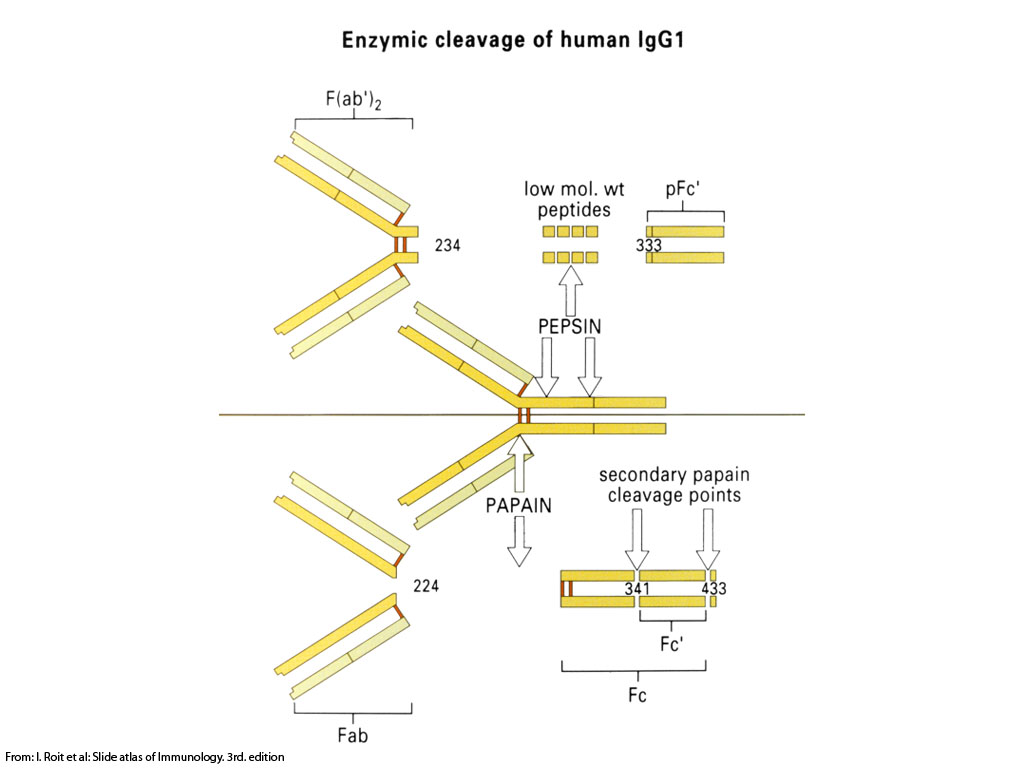 Proteolytickým štěpením (trypsinem, papainem) můžeme rozdělit molekulu IgG na 2 fragmenty:
 Fab (antigen binding) – je zodpovědný především za specifickou vazbu na antigen
 Fc (krystalizabilní) . Je na něj vázána řada funkcí imunoglobuliné molekuly (třeba vazba na Fc receptory)
Třídy imunoglobulinů, formy výskytu
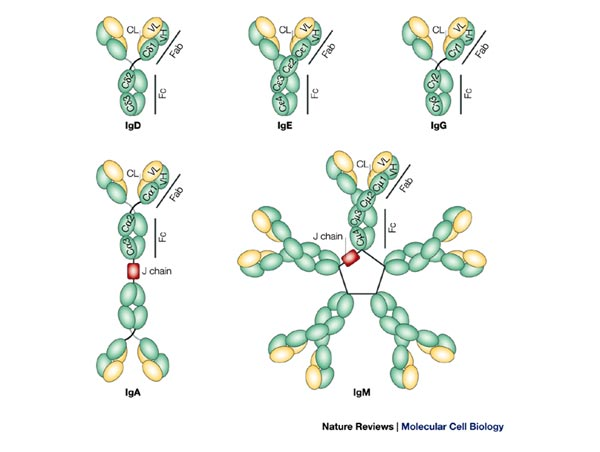 IgG, IgE, IgD monomery
IgA dimer (monomer, trimer)
IgM pentamer (hexamer)
Oligomery jsou spojeny J řetězcem. 
Membránové formy vždy jako monomer.
Třídy a podtřídy imunoglobulinů
IgM
vázaný na membránu ve formě monomeru – receptor na B lymfocytech – po navázání antigenu zprostředkuje aktivaci B lymfocytů, důležitý pro vývoj B lymfocytů
rozpustný ve formě pentameru (hexameru) – 10 (12) vazebných míst
Neprochází placentou
Je prvním imunoglobulinem tvořícím se při imunitní odpovědi, stejně jako prvním imunoglobulinem, který si aktivně novorozenec nebo i plod.
zajišťuje primární imunitní odpověď
účinná aktivace komplementu
IgM sekretovaná forma
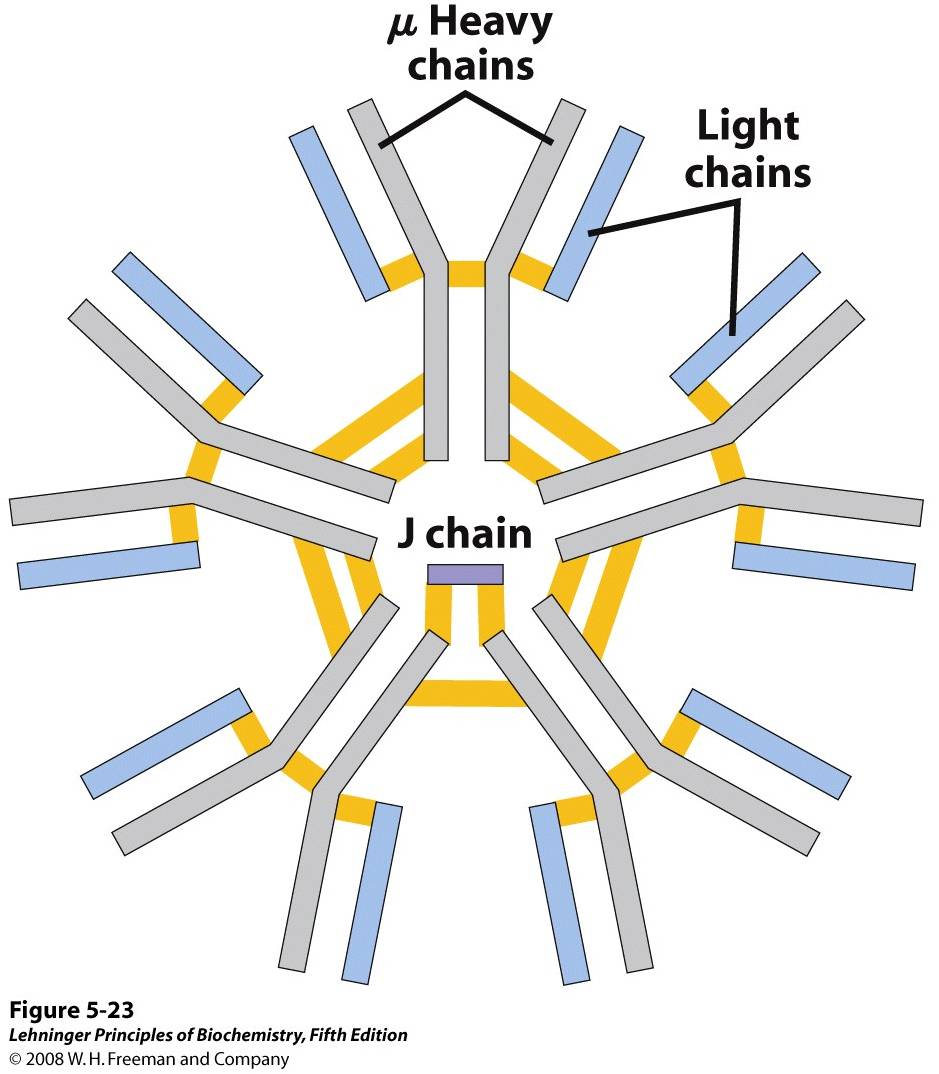 Imunitní odpověď po prvním a opakovaném setkání se s antigenem(“primární a sekundární protilátková odpověď“)
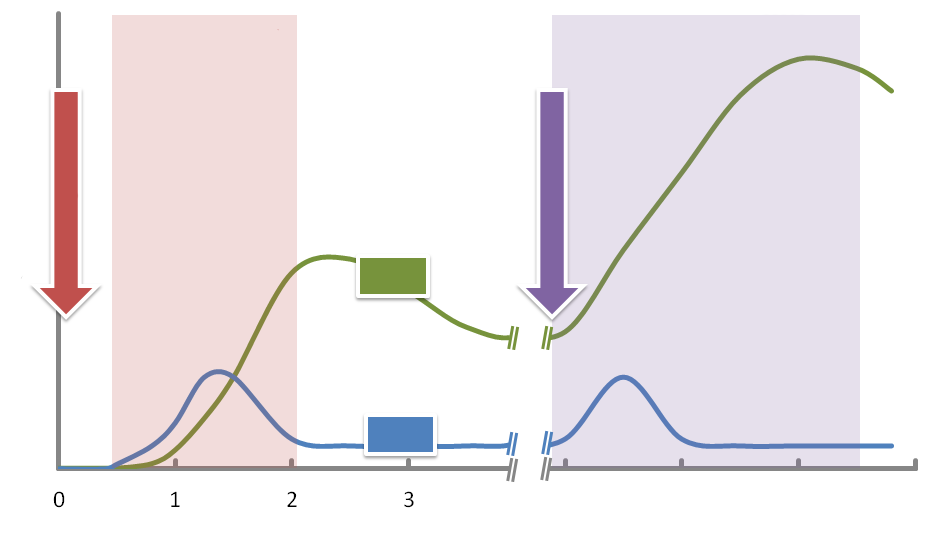 Primary antibody response
Secondary antibody response
First exporsure
Second exposure to antigen
Serum antibody titers
IgG
IgM
Weeks
IgG1-4
nejhojnější protilátka v séru, intersticiální tekutině
největší zastoupení má podtřída IgG1
výskyt ve formě monomeru
nejdelší poločas (21 d)
sérové hladiny bývají kolem 10 g/l
přestup přes placentu

klíčová úloha v sekundární imunitní odpovědi
aktivace komplementu, opsonizace, neutralizace
IgA1,2
slizniční forma (dimer) – významná úloha ve slizniční imunitě (neutralizace, opsonizace; neaktivuje C)
produkován plazmatickými buňkami a B lymfocyty v submukóze
transportován na slizniční povrch pomocí transportního Fc receptoru (poly-Ig-receptor) 
transport přes epitel transcytózou: endocytóza – přeprava v transportním váčku – fúze s luminální membránou – odštěpení z receptoru proteolýzou
část poly-Ig-receptoru zůstává po uvolnění na slizniční povrch součástí dimeru IgA = sekreční komponenta – zajišťuje rezistenci vůči proteázám
sérová forma (monomer, dimer, trimer) – opsonizace
Transcytóza IgA
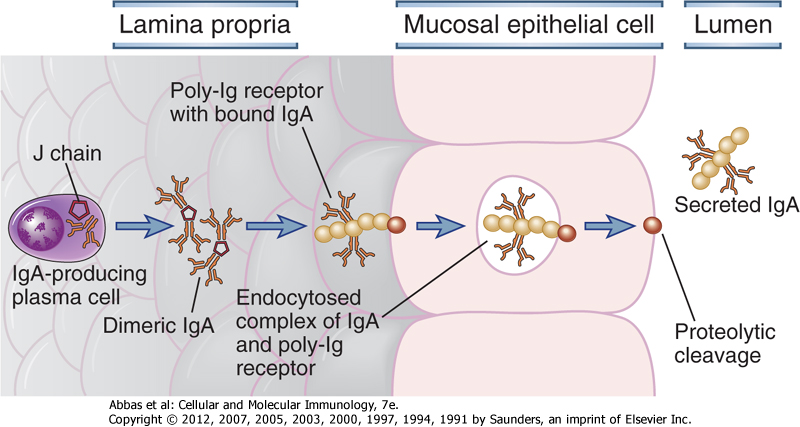 IgE
Sérové hladiny jsou  velmi nízké, udávají se v UI/ml (10-3 g/l).
Váže se na receptor pro IgE ( FcεR ) na žírných buňkách a bazofilech.
Vazba antigenu na takto navázaný IgE žírnou buňku aktivuje, dojde k uvolnění granulí.
Z patologického hlediska známe tuto reakci  především při alergických chorobách,
Fyziologicky se uplatňuje v reakci na mnohobuněčné parazity.
IgD
Sérové hladiny  jsou velmi nízké, o fyziologických funkcích sérového IgD víme velmi málo.
IgD je přítomen na B-lymfocytech, kde tvoří B-buněčný receptor ( BCR) (obdobně jako monomerní IgM).
Biologické funkce imunoglobulinových molekul
Aktivace komplementového systému (IgG, IgM)
Opsonizace (zejména IgG, též IgA)
Neutralizace antigenů (IgG, IgA, IgM)
Zábrana adherence (IgA, IgG)
Aglutinace, precipitace (IgG, IgM)
Degranulace žírných buněk (IgE)
Přechod placentou (IgG)
Imunoregulace (zejména IgG)
Fenomén ADCC ( IgG)
Biologické funkce imunoglobulinových molekul
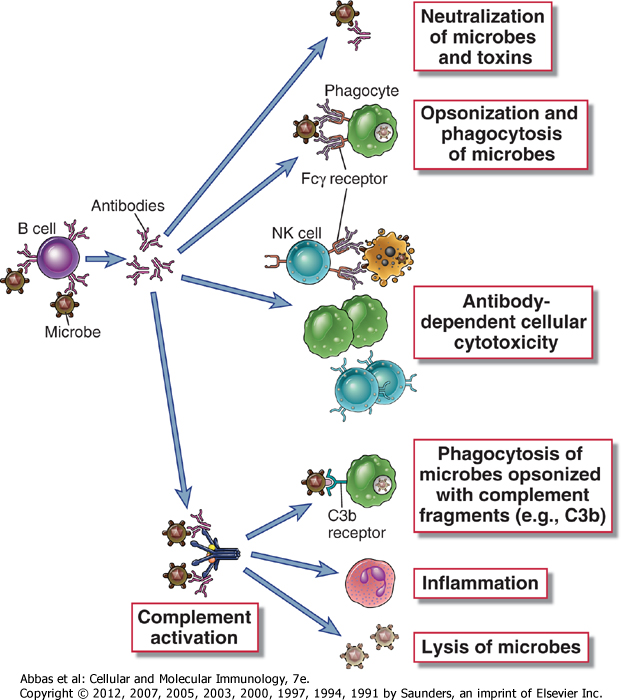 Přenos aktivačního signálu v B-lymfocytech
http://www.cellsignal.com/reference/pathway/B_Cell_Antigen.html
Dva typy B-lymfocytární odpovědi na antigen
T dependentní odpověď  
Jedná se o nejčastější formu protilátkové odpovědi
Vyžaduje souhru B-lymfocytů, antigen prezentujících buněk (mohou jimi být i B-lymfocyty) a T-lymfocytů.
Dochází k isotypovému přesmyku, afinitní maturaci, vzniku paměťových buněk.
Tj. proběhne primární i sekundární fáze protilátkové odpovědi.

T-independentní odpověď
Odpověď na antigeny s řadou stejných epitopů – typicky polysacharidové antigeny.
Nahromadění B-buněčných receptorů (BCR) do jednoho místa vede k vzájemné aktivaci tyrozinkináz a následné aktivaci buňky.
Tento proces nevyžaduje pomoc T-lymfocytů.
Vytváří se pouze protilátky třídy IgM (nedochází k izotypovému přesmyku), nedojde k afinitní maturaci, nevytváří se imunitní paměť. 
Tj. proběhne pouze primární fáze protilátkové odpovědi.
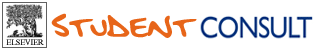 Imunitní odpověď po prvním a opakovaném setkání se s antigenem
(“primární a sekundární imunitní odpověď“)
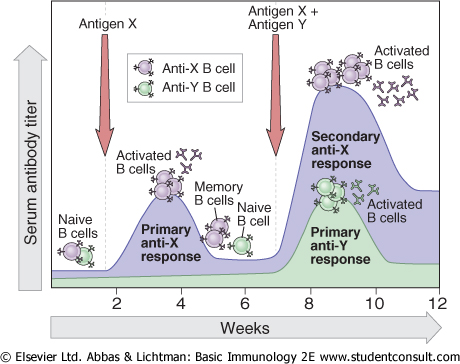 Downloaded from: StudentConsult (on 15 July 2006 09:09 AM)
© 2005 Elsevier
Imunologická paměť
Je jedním z charakteristických rysů adaptivní imunity.
Je založena na existenci dlouho žijících, antigen-specifických paměťovýchT- a B-lymfocytů.
Tyto buňky jsou v případě opakované antigenní stimulace schopny rychlé proliferace a terminální diferenciace v efektorové buněčné formy.
Výsledkem je rychlejší, rozsáhlejší a efektivnější odpověď po opakovaném setkání se s antigenem.
POLYKLONÁLNÍ a MONOKLONÁLNÍ PROTILÁTKY
POLYKLONÁLNÍ PROTILÁTKY
Směs imunoglobulinových molekul, jejichž vazebná místa nesou specificitu vůči různým epitopům na celé molekule antigenu
Získávají se obvykle imunizací zvířat

MONOKLONÁLNÍ PROTILÁTKY
Produkt jednoho klonu B-lymfocytů, vykazují jedinečnou specificitu proti jednomu epitopu na molekule antigenu
Získávají se obvykle metodikami in vitro
Příprava monoklonálních protilátek
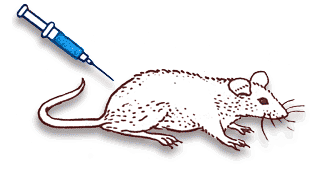 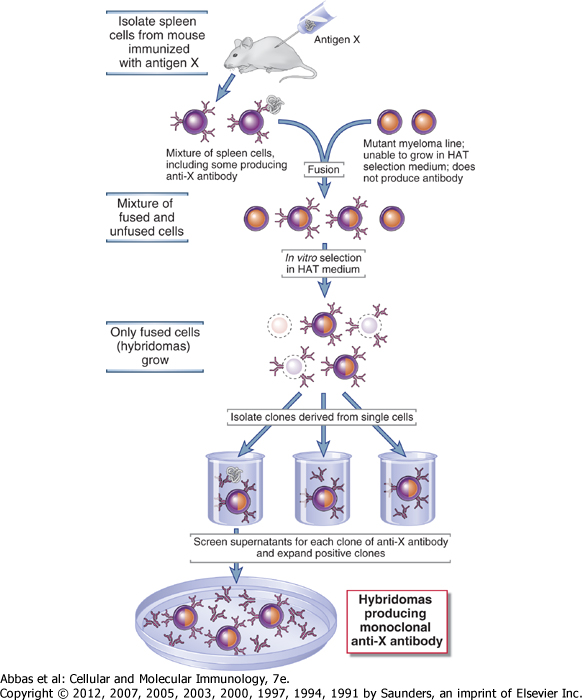 Využití monoklonálních protilátek
V diagnostice, jedná se o vysoce specifická diagnostická agens používaná v různých oblastech především imunologie a mikrobiologie.
V terapii, k zacílení buněk a molekul důležitých v patogenezi nemocí. Tvoří velkou část tzv. biologických terapií.
Ve výzkumu
Typy monoklonálních protilátek používaných k terapii
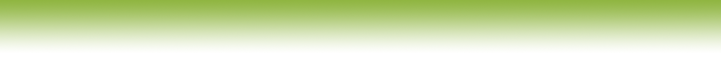 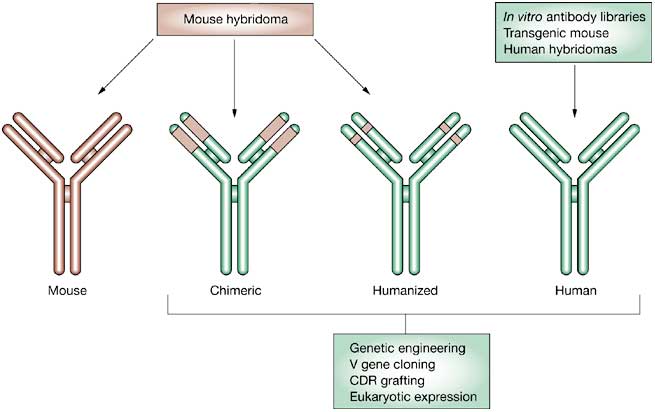 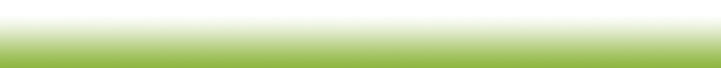 Hohlfeld  R et al. (2005) Drug Insight: using monoclonal antibodies to treat multiple sclerosis; Nat Clin Pract Neurol 1 34-44 [doi: 10.1038/ncpneuro0016]
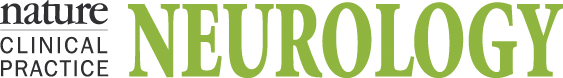 Příklady klinického využití monoklonálních protilátek v léčbě imunopatologických chorob
Imunosuprese: anti-CD3 (OKT3), 
anti CD20 (rituximab)
Blokáda prozánětlivých cytokinů: 
anti –TNF-a (infliximab, adalimumab) – revmatoidní artitida, Crohnova choroba, 
Blokáda adhezivních molekul:
anti integrin a4b1 (natalizumab) – roztroušená mozkomíšní skleróza
Anti-CD11a (efalizumab) - psoriáza
Protialergická léčba:
anti-IgE (omalizumab): těžké formy astmatu
Příklady využití monoklonálních protilátek v léčbě zhoubných nádorů
Protilátky proti anigenům bílých krvinek: 
anti CD-20 (rituximab) léčba lymfomů, 
anti-CD52  (Alemtuzumab) – léčba  lymfomů 
Anti-receptorové protilátky: 
anti-epidermal growth factor (receptor HER-2) (trastuzumab)   – mamární karcinom 
anti-epidermal growth factor (receptor EGFR) (cetuximab) – kolorektální karcinom
Další příklady využití monoklonálních protilátek v medicíně
Antiagregační léčba:
trombocytární receptor  gpIIb/IIIa (abciximab)
Antivirová léčba:
RS virus (palivizumab), 
SAR-Cov2 
Osteoporóza
RANKL (Denosumab)
Hyrelipidémie
 protein PCSK9 (alirocumab, evolocumab)
Migréna
CGRP nebo jeho receptor (Eptinezumab Erenumab Fremanezumab Galcanezumab)